Cell Wall Inhibitors
Some antimicrobial drugs selectively interfere with 
synthesis of the bacterial cell wall—a structure that 
mammalian cells do not possess. The cell wall is 
composed of a polymer called peptidoglycan that 
consists of glycan units joined to each other by 
peptide cross-links. 
Inhibitors of cell wall synthesis require actively 
proliferating microorganisms. They have little or no 
effect on bacteria that are not growing and dividing.
The most important members of this group of 
drugs are the β-lactam antibiotics, vancomycin, and daptomycin.
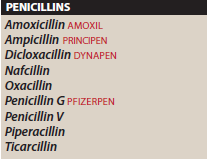 PENICILLINS
The penicillins are among the most widely 
effective and the least toxic drugs known. 
Members of this family differ from one another in 
the R substituent attached to the 6-aminopenicillanic
acid residue .The nature of this side chain affects 
the antimicrobial spectrum, stability to stomach 
acid, cross hypersensitivity, and susceptibility to 
bacterial degradative enzymes (β-lactamases).
Mechanism of action
The penicillins interfere with the last step of bacterial cell 
wall Synthesis (transpeptidation or cross-linkage), resulting 
in exposure of the osmotically less stable membrane. Cell 
lysis can then occur, either through osmotic pressure or 
through the activation of autolysins. These drugs are 
bactericidal and work in a time-dependent fashion. 
Penicillins are only effective against rapidly growing 
organisms that synthesize a Peptidoglycan cell wall. 
Consequently, they are inactive against organisms devoid 
of this structure, such as mycobacteria, protozoa, fungi, 
and viruses.
Penicillin-binding proteins: 
Penicillins also inactivate numerous proteins on 
the bacterial cell membrane. These penicillin-
Binding proteins (PBPs) are bacterial enzymes 
involved in the synthesis of the cell wall and in the 
maintenance of the morphologic features of
the bacterium. Exposure to these antibiotics can 
therefore not only prevent cell wall synthesis but 
also lead to morphologic changes or lysis of susceptible bacteria.
The number of PBPs varies with the type of 
organism. Alterations in some of these PBPs 
Provide the organism with resistance to the 
penicillins. ((Note: Methicillin resistant
Staphylococcus aureus (MRSA))
2. Inhibition of transpeptidase: 
Some PBPs catalyze formation of
the cross-linkages between peptidoglycan 
chains .Penicillins inhibit this transpeptidase-
catalyzed reaction, thus hindering
the formation of cross-links essential for cell 
wall integrity.
3. Production of autolysins: 
Many bacteria, particularly the gram positive
cocci, produce degradative enzymes (autolysins) that
participate in the normal remodeling of the bacterial 
cell wall. In the presence of a penicillin, the degradative 
action of the autolysins proceeds in the absence of cell 
wall synthesis. Thus, the antibacterial effect of a 
penicillin is the result of both inhibition  of cell wall 
synthesis and destruction of the existing cell wall by 
autolysins.
B. Antibacterial spectrum
The antibacterial spectrum of the various penicillins is 
determined, in part, by their ability to cross the bacterial 
peptidoglycan cell wall to reach the PBPs in the periplasmic 
space. Factors that determine the susceptibility of PBPs to 
these antibiotics include the size, charge, and 
hydrophobicity of the particular β-lactam antibiotic. In
general, gram-positive microorganisms have cell walls 
that are easily traversed by penicillins, and, therefore, in 
the absence of resistance, they are susceptible to these 
drugs.
Gram-negative microorganisms have an outer 
lipopolysaccharide membrane surrounding the 
Cell wall that presents a barrier to the water-
soluble penicillins. However, gram-negative 
bacteria have proteins inserted in the 
Lipopolysaccharide layer that act as water-filled 
channels (called porins) to permit
transmembrane entry.
1. Natural penicillins: Natural penicillins (penicillin G and penicillinV). Semisynthetic penicillins, such as amoxicillin and ampicillin (also known as aminopenicillins). Penicillin G (benzyl-penicillin) is the cornerstone of therapy for infections caused by a number of gram positive and gram-negative cocci, gram-positive bacilli, and spirochetes .
Penicillins are susceptible to inactivation
by β-lactamases (penicillinases) that are 
produced by the resistant bacteria. Penicillin V 
has a similar spectrum to that of penicillin G, 
but Penicillin V is more acid stable than 
penicillin G and is often employed orally in the 
treatment of infections.
2. Antistaphylococcal penicillins: 
Methicillin,nafcillin,oxacillin are β-lactamase 
(penicillinase)-resistant penicillins. Their use is 
restricted to the treatment of infections caused 
by penicillinase-producing 
staphylococci, including methicillin sensitive
Staphylococcus aureus (MSSA). The 
penicillinase-resistant penicillins have minimal 
to no activity against gram-negative infections.
3. Extended-spectrum penicillins: Ampicillin and amoxicillin  have an 
antibacterial spectrum similar to that of penicillin G but are more 
effective against gram negative bacilli . Ampicillin (with or without the
addition of gentamicin) is the drug of choice for the gram-positive
bacillus Listeria monocytogenes and susceptible enterococcal
species. These extended-spectrum agents are also widely used
in the treatment of respiratory infections, and amoxicillin is
employed prophylactically by dentist in high-risk patients for the
prevention of bacterial endocarditis. Resistance to these antibiotics
is now a major clinical problem because of inactivation
by plasmid-mediated penicillinases. Formulation
with a β-lactamase inhibitor, such as clavulanic acid or sulbactam,
protects amoxicillin or ampicillin, respectively, from enzymatic
hydrolysis and extends their antimicrobial spectra.
4. Antipseudomonal penicillins: (have activity against 
Pseudomonas aeruginosa) Piperacillin and
ticarcillin. These agents are available in parenteral 
Formulations only. They are effective against many 
gram-negative bacilli, but not against Klebsiella 
because of its constitutive penicillinase. Formulation 
Of ticarcillin or piperacillin with clavulanic acid or 
tazobactam, respectively, extends the antimicrobial 
spectrum of these antibiotics to include penicillinase-producing organisms
Resistance
Natural resistance to the penicillins occurs 
in organisms that either lack a peptidoglycan 
cell wall. Acquired resistance to the 
penicillins has become a significant clinical 
problem
β-Lactamase activity: This family of enzymes 
hydrolyzes the cyclic amide bond of the β-
lactam ring, which results in loss of bactericidal 
activity .They are the major cause of resistance 
to the penicillins and are an increasing 
problem.
2. Decreased permeability to the drug
3. Altered PBPs: modified PBPs have a lower affinity for β-lactam antibiotics.
Pharmacokinetics
Administration: The route of administration of a β-lactam antibiotic
is determined by the stability of the drug to gastric acid and by
the severity of the infection.
The combination of ampicillin with sulbactam, ticarcillin with clavulanic 
acid, and piperacillin with tazobactam, and the antistaphylococcal 
penicillins nafcillin and oxacillin must be administered intravenously (IV) 
or intramuscularly (IM). 
Penicillin V, amoxicillin are available only as oral preparations. Others 
are effective by the oral, IV, or IM routes
Depot forms: Procaine penicillin G and benzathine penicillin G
are administered IM and serve as depot forms. They are slowly
absorbed into the circulation and persist at low levels over a
long time period.
Absorption: most of the penicillins are 
incompletely absorbed after oral administration. 
Food decreases the absorption of all the 
penicillinase-resistant penicillins because as 
gastric emptying time increases, the drugs are
destroyed by stomach acid. Therefore, they should 
be taken on an empty stomach.
Distribution: The β-lactam antibiotics distribute well 
Throughout the body. All the penicillins cross the placental 
barrier, but none have been shown to have teratogenic 
effects. However, Penetration into bone or cerebrospinal 
fluid (CSF) is insufficient for therapy unless these sites are 
inflamed .[Note:Inflamed meninges are more permeable to 
the penicillins, resulting in an increased ratio of the drug in 
the CSF compared to the serum.] Penicillin levels in the
prostate are insufficient to be effective against infections.
Metabolism: Host metabolism of the β-lactam antibiotics is 
usually insignificant.
Excretion: The primary route of excretion is through the 
Organic acid (tubular) secretory system of the kidney as 
well as by glomerular filtration. Patients with impaired 
renal function must have dosage regimens adjusted. 
Nafcillin and oxacillin are exceptions to the rule. They are 
primarily metabolized in the liver and do not
require dose adjustment for renal insufficiency. 
Probenecid inhibits the secretion of penicillins by 
competing for active tubular secretion via the organic acid 
transporter and, thus, can increase blood
levels. The penicillins are also excreted in breast milk.
Adverse reactions
Penicillins are among the safest drugs, and 
blood levels are not monitored. However, 
adverse reactions may occur:
1. Hypersensitivity: Approximately 5% of patients have some kind of reaction, ranging from rashes to angioedema (marked
    swelling of the lips, tongue, and periorbital area) and anaphylaxis.
    Cross-allergic reactions occur among the β-lactam antibiotics.
2. Diarrhea
3. Nephritis: Penicillins, particularly methicillin, have the 
potential to cause acute interstitial nephritis. [Note: Methicillin 
is therefore no longer used clinically.]
4. Neurotoxicity: The penicillins are irritating to neuronal tissue, 
and they can provoke seizures if injected intrathecally or if very 
High blood levels are reached. Epileptic patients are particularly 
at risk due to the ability of penicillins to cause GABAergic 
inhibition.
5. Hematologic toxicities: Decreased coagulation may be 
observed with high doses of piperacillin, ticarcillin, and nafcillin 
(and, to some extent, with penicillin G).